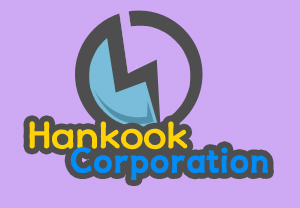 Roads of Country
2
3
4
5
6